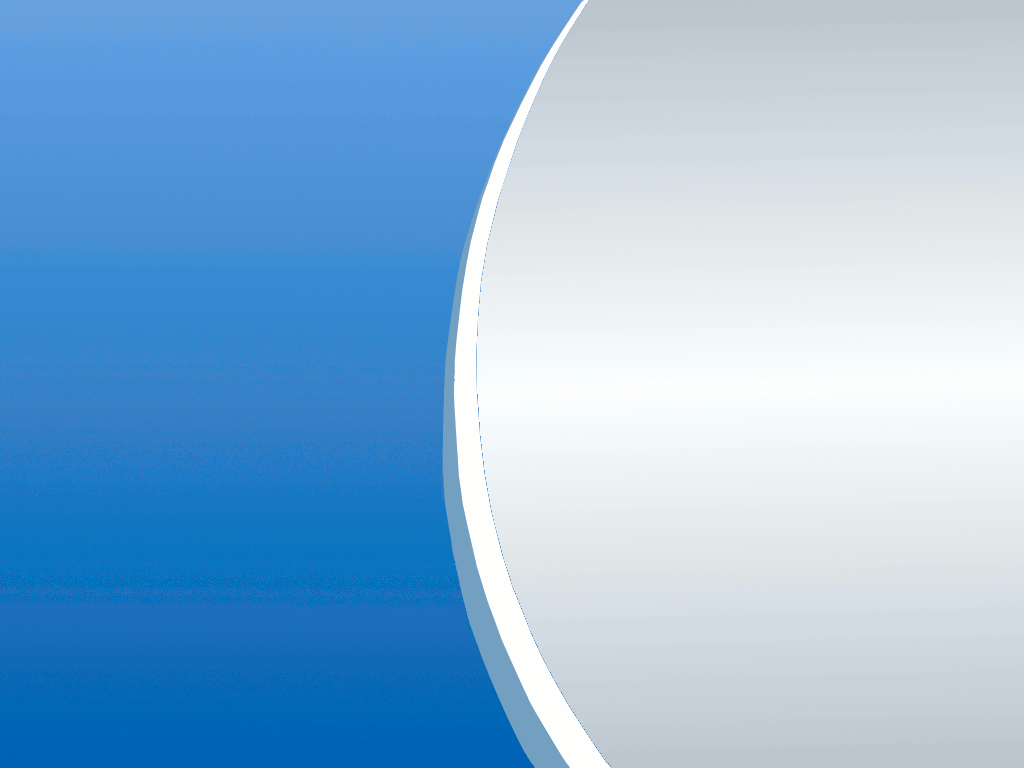 Das Spektrum
der Sonne
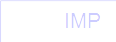 Zeichnung:
S. Hanssen
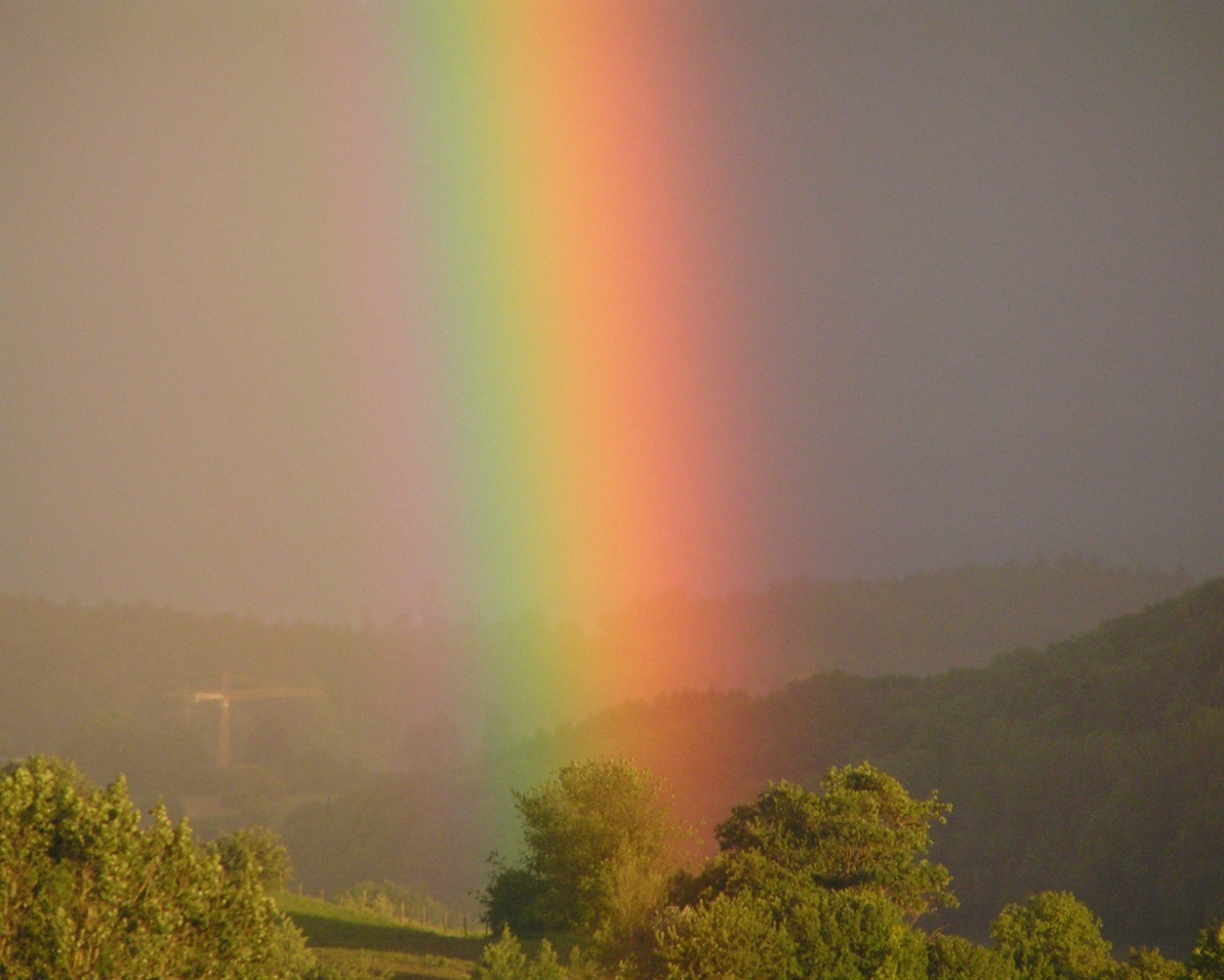 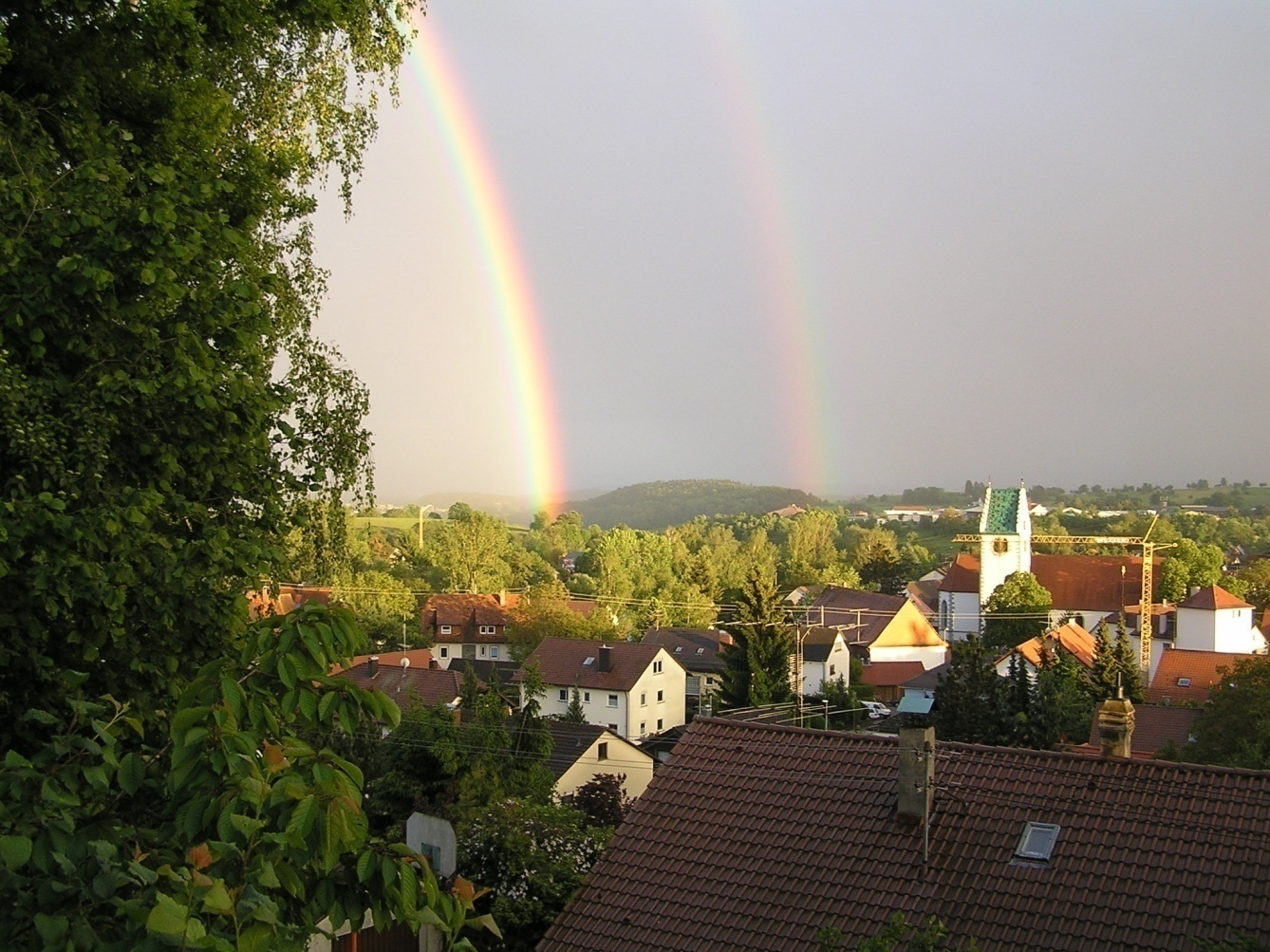 Bilder: Hanssen
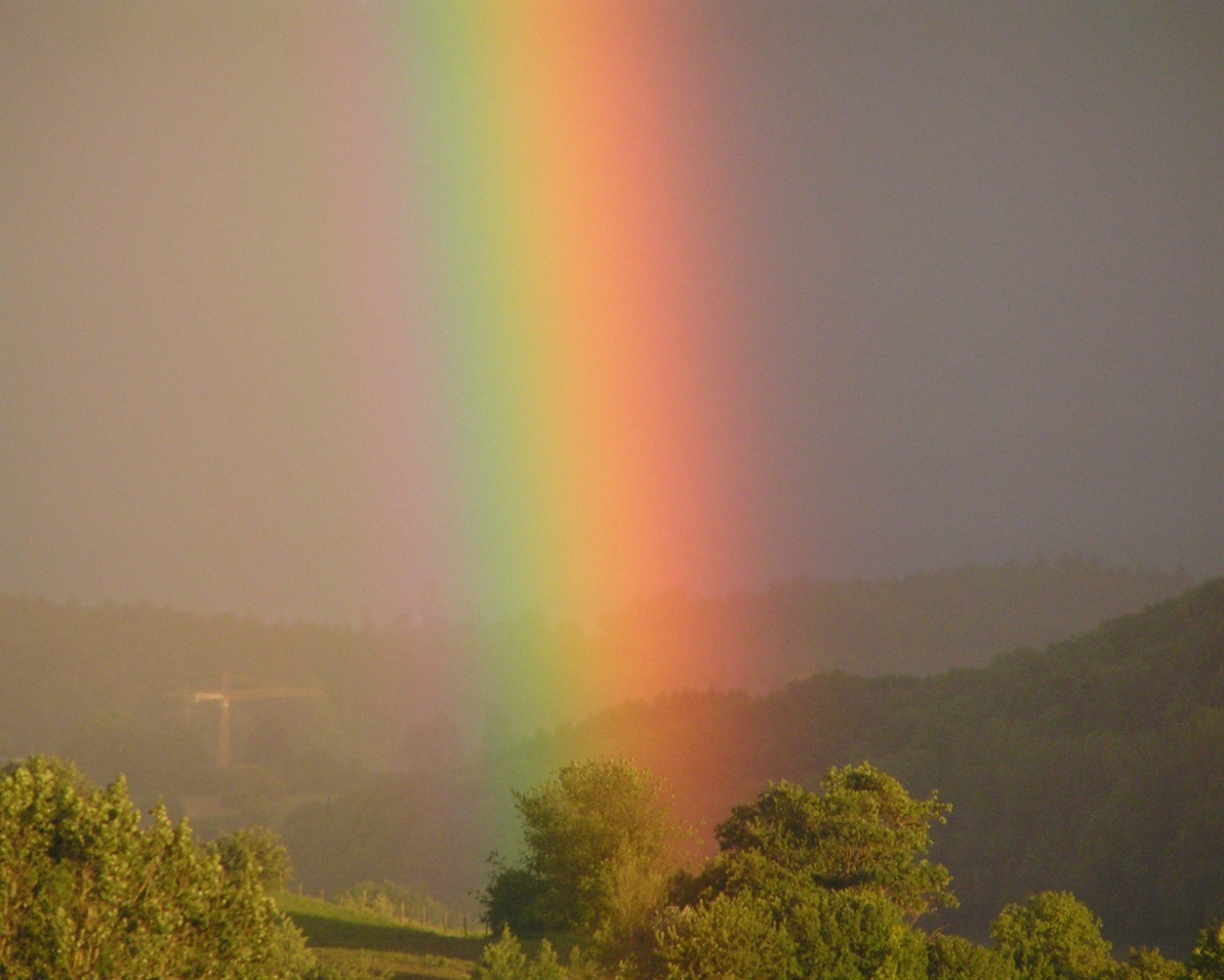 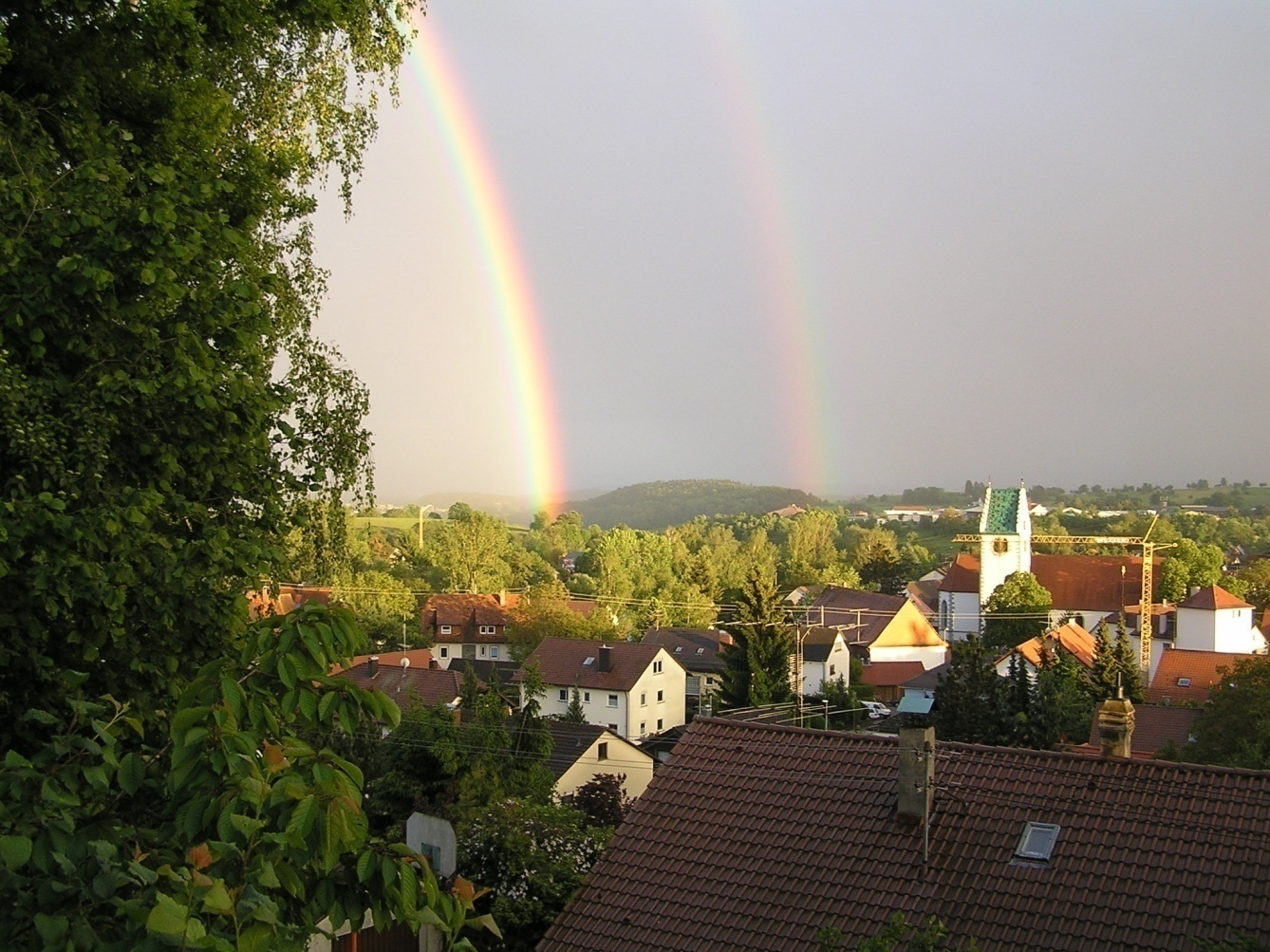 Ist hier jeweils Schluss?
Für unser Auge: JA!
Bilder: Hanssen
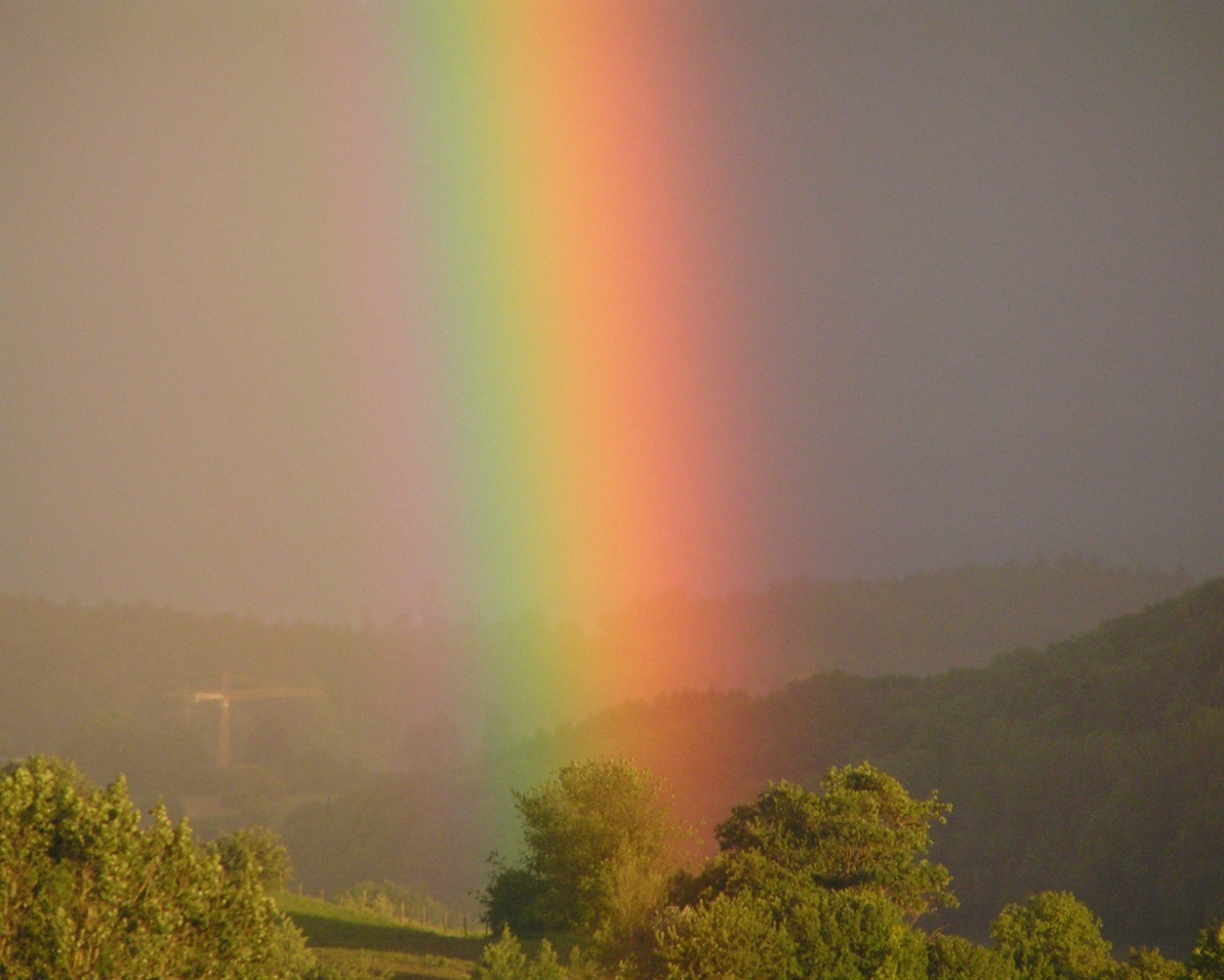 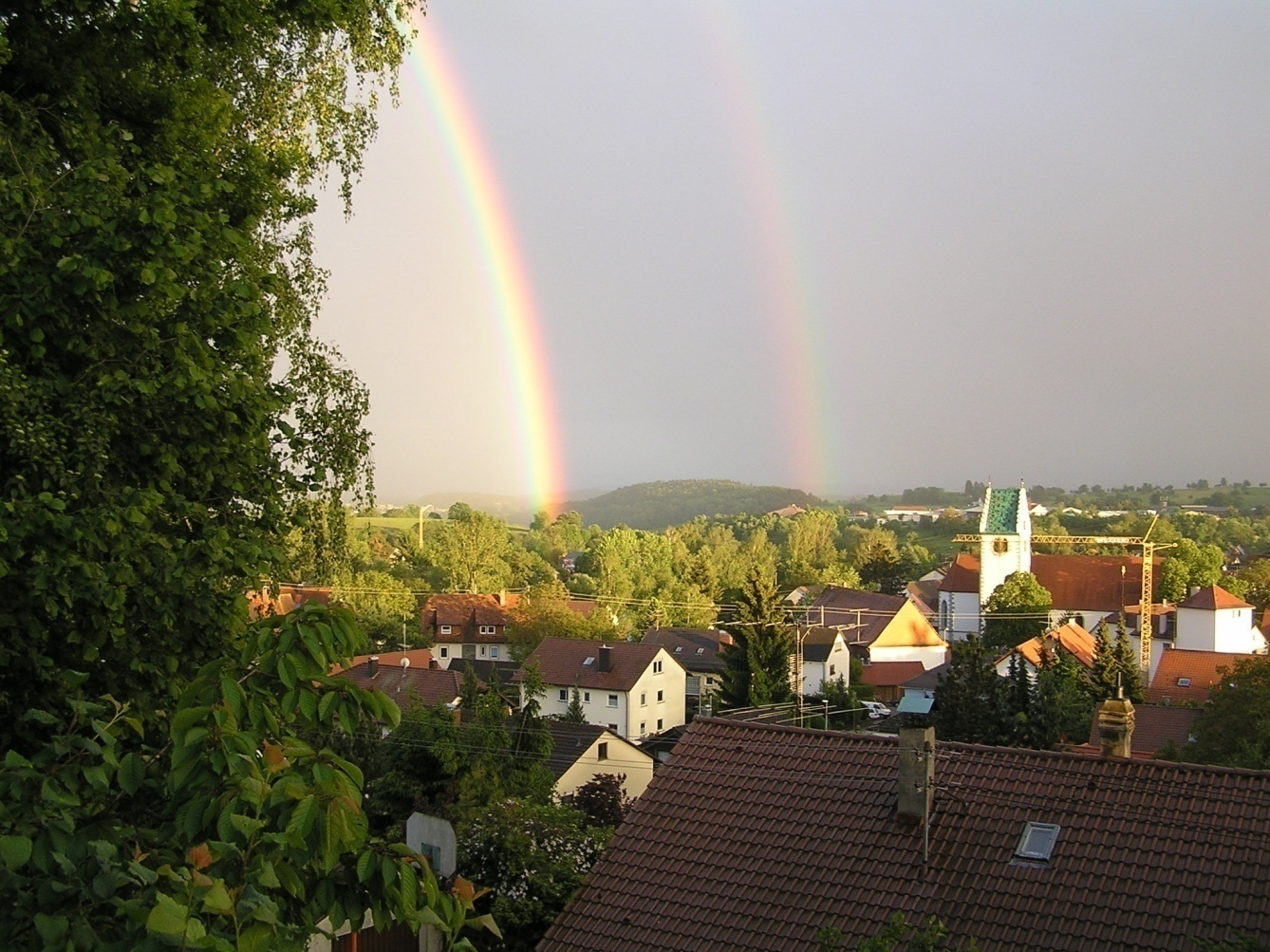 Ist hier jeweils Schluss?
Für unser Auge: JA!
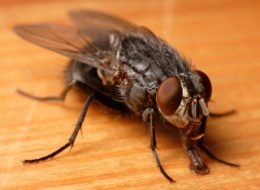 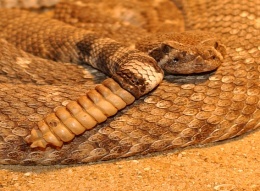 Für sie hier nicht,…
…für sie hier nicht
Unser Auge kann nur einen ganz kleinen Bereich des sogenannten elektromagnetischen Spektrums wahrnehmen (rot bis violett).
Bilder: Hanssen, Wikipedia (gemeinfrei)
Darüber hinaus gibt es noch viel mehr:
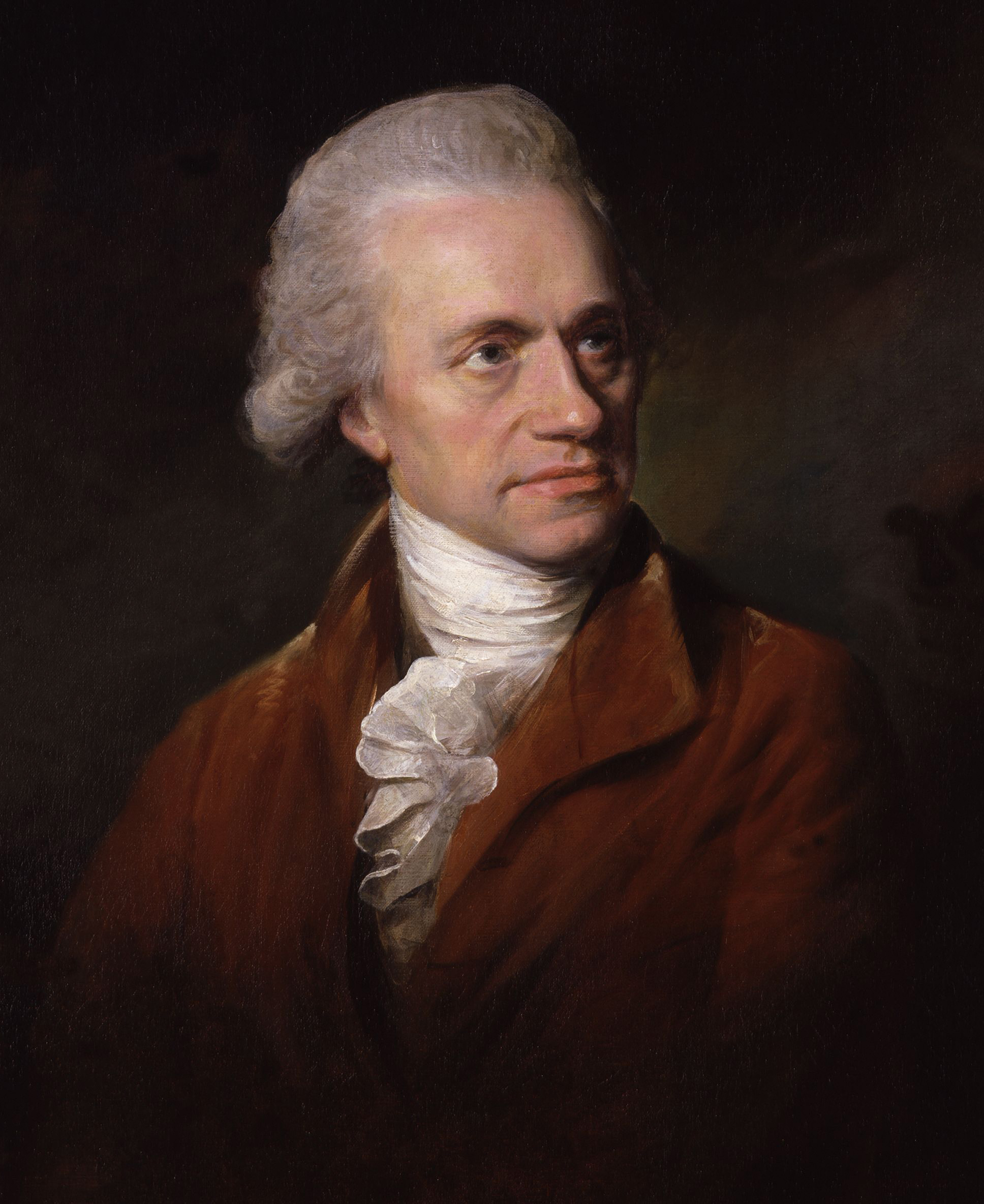 IR
UV
VIS
(Visible Spectrum)
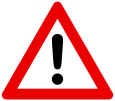 William Herschel
GEFÄHRLICH!
Gamma
Röntgen
-Rays
Ultraviolett
Infrarot
Mikrowellen         Radiowellen
VIS (sichtbares Licht)
Bilder: Hanssen, Wikipedia (gemeinfrei)
Sieht man genau hin, stellt man fest: Es fehlen Farben (Wellenlängen):
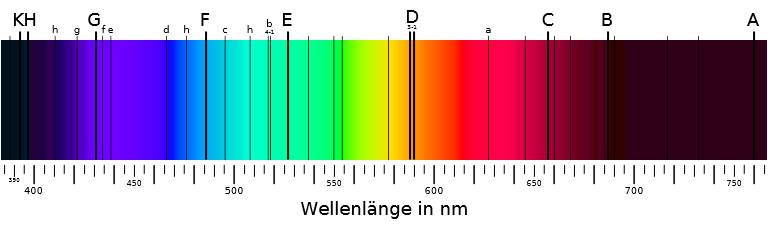 Bild: Wikipedia (gemeinfrei)
Eigentlich liefert die Sonne alles
⁞
UV
IR⁞
In der Sonne sind Stoffe wie Wasserstoff, Helium, Natrium,…
In der Sonne sind Stoffe wie Wasserstoff, Helium, Natrium,…
Diese absorbieren spezielle Farben (Wellenlängen) und streuen diese in alle Richtungen.
Die ursprüngliche Intensität wird geringer.
Wir registrieren dies als eine „fehlende Farbe“.
Hier ein paar Verursacher:
Ca
Fe
Hβ
Fe
Hα
O2
O2
Na
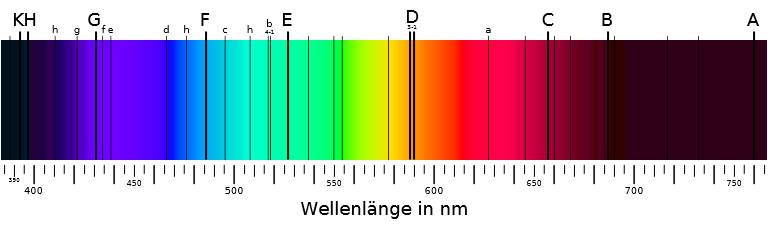 H: Wasserstoff    Na: Natrium    Fe: Eisen    O: Sauerstoff    Ca: Calcium
Diese Fehlstellen gibt es natürlich auch im Bereich außerhalb des sichtbaren Lichts (VIS)!
Bild: Wikipedia (gemeinfrei)
Die fehlenden Linien sind „Fingerabdrücke“ von Sternen:
Je nachdem welche Farben fehlen, kann man über das Alter, die Größe, die Zusammensetzung und die Oberflächentemperatur eines Sterns Aussagen machen:
Spektralklasse
Stern (z.B.)
Oberflächen- temperatur
O
B
A
F
G
K
M
Alnilam
25 000 °C
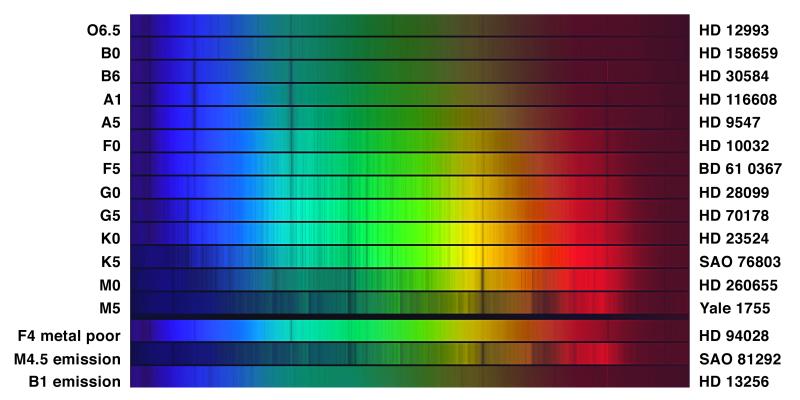 (Orion)
Spica
22 200 °C
(Jungfrau)
Sirius
9700 °C
(Gr. Hund)
Sonne
5500 °C
Proxima
Centauri
3300 °C
(Südhimmel)
Beteigeuze
(Orion)
Bild: NASA
Im sogenannten Hertzsprung-Russell-Diagramm (HRD) werden z.B. die Leuchtkraft von Sternen über ihrer Oberflächentemperatur abgetragen.
Sterne, die wie unsere Sonne im Kern Wasserstoff zu Helium fusionieren, befinden sich dort praktisch auf einer Linie, sie werden Hauptreihensterne genannt.
Sonnenleuchtkraft
Alnilam
1 000 000
Beteigeuze
Rote Riesen
10 000
Spica
100
Sirius
Sonne
1
Hauptreihe
0,01
Proxima Centauri
Weiße Zwerge
0,0001
O
B
A
F
G
K
M
Spektralklasse (Temperatur)
Ein paar Größenverhältnisse
Proxima
Centauri
Sonne
Sirius
Spica
Alnilam
Beteigeuze
Zum Entdecken am Winterhimmel im Orion:
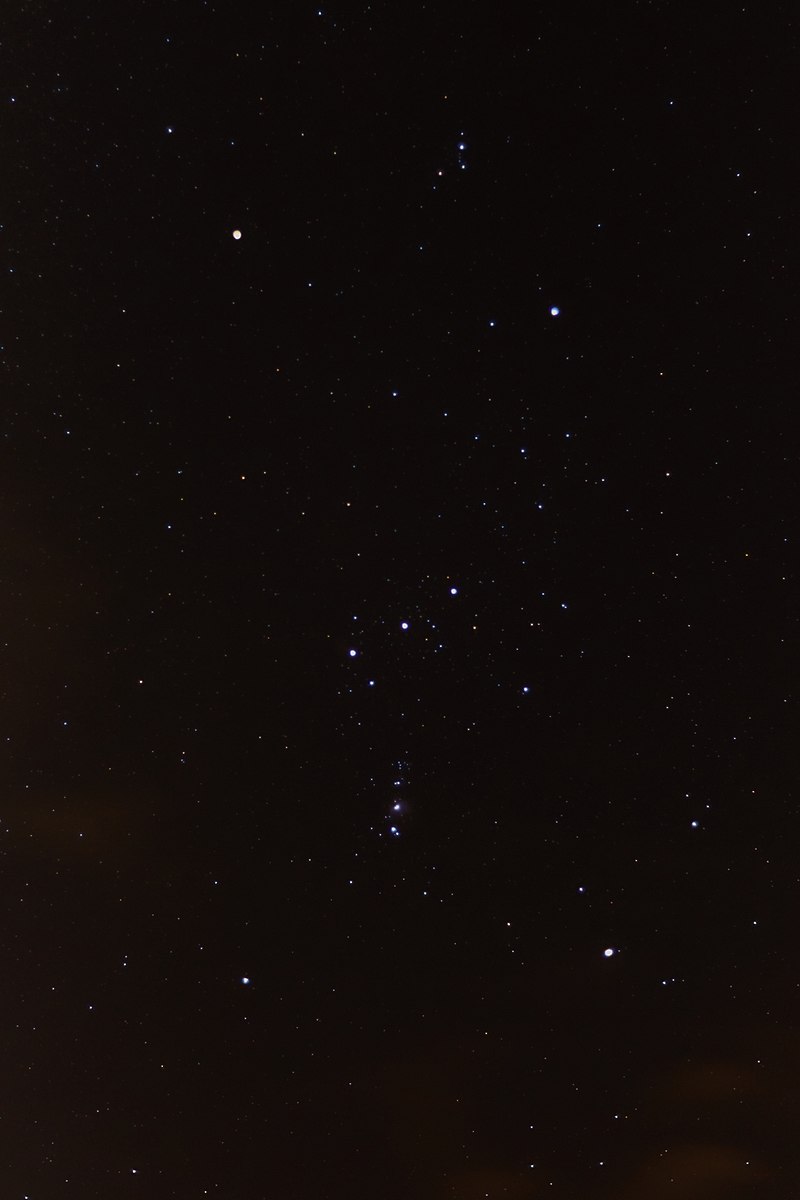 Beteigeuze
Alnilam
In Richtung der drei Gürtelsterne
Sirius
Bild: Wikipedia (gemeinfrei)
Hinweis:
Beteigeuze ist bei weitem nicht der größte Stern den es gibt… ☺